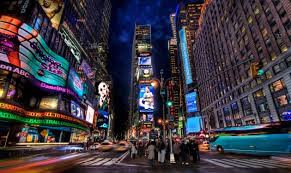 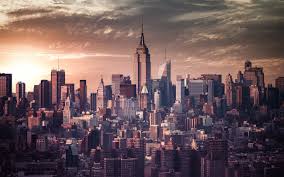 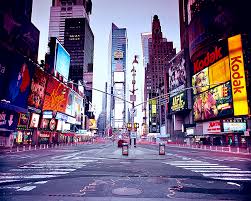 The Things to Do In New York City
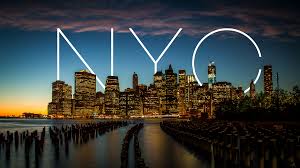 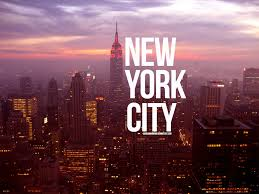 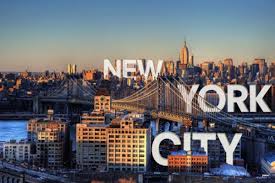 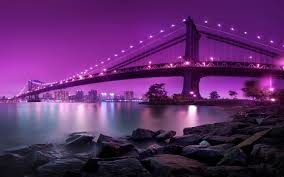 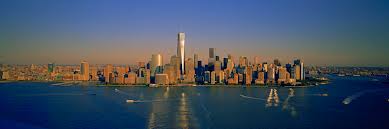 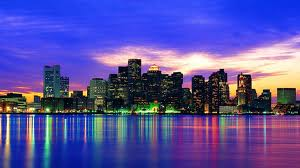 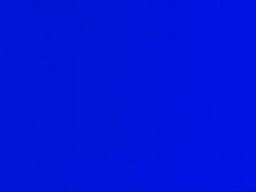 By Ciara Beck
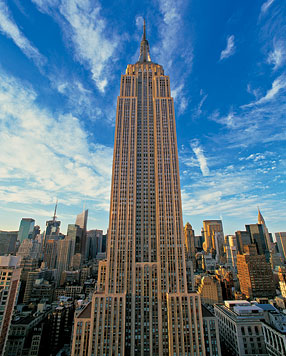 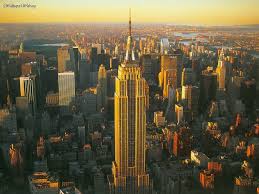 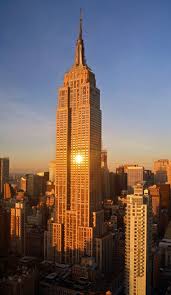 Empire State Building
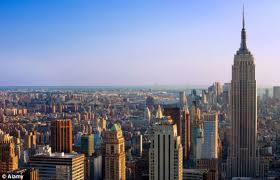 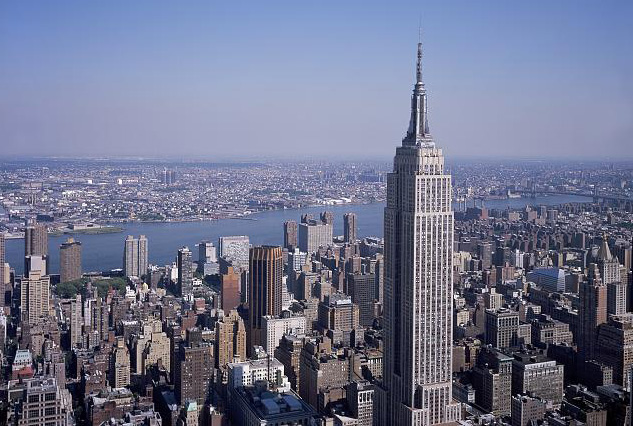 If you go to the Empire State Building you could go up to the top and look out over the whole city of New York.
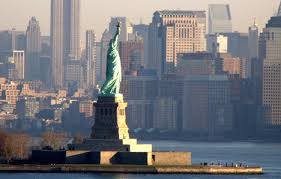 Statue of Liberty
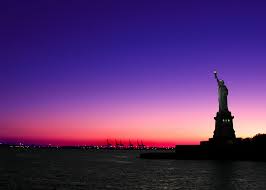 You can go in the Statue of Liberty. 
There are tours for you to learn about the 
statue. They have a museum you can see.
You can have a nice picnic with a view 
of the city.
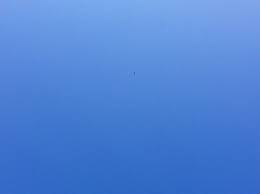 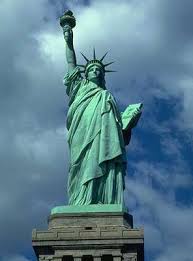 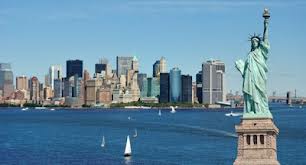 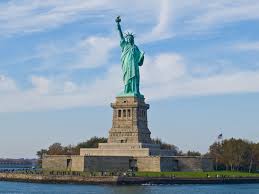 Ellis Island
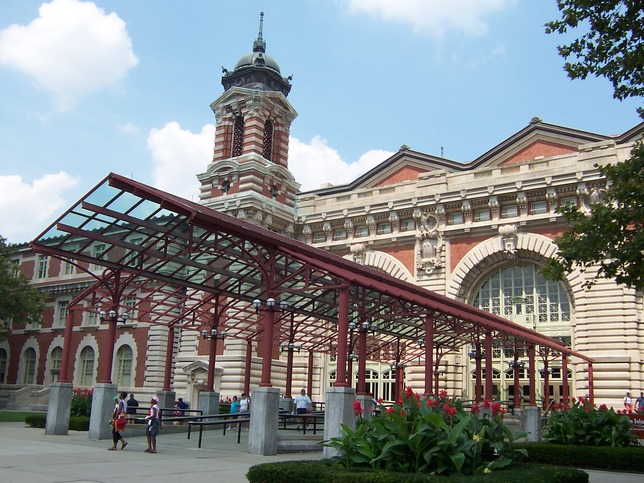 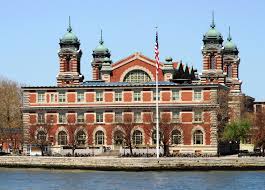 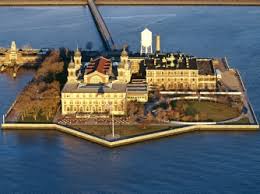 There are indoor activities you can do on Ellis Island. You can see where people entered the U.S. There are guided tours given by Park Service Rangers or volunteers. These are for all ages even younger kids.
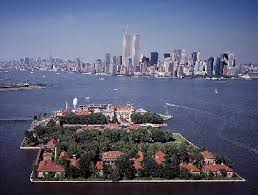 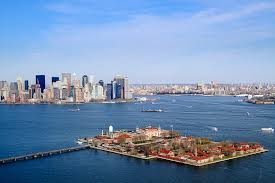 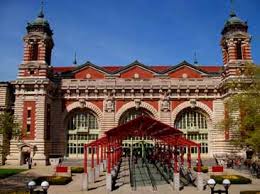 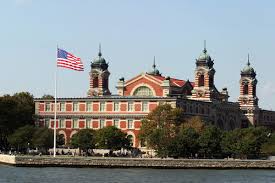 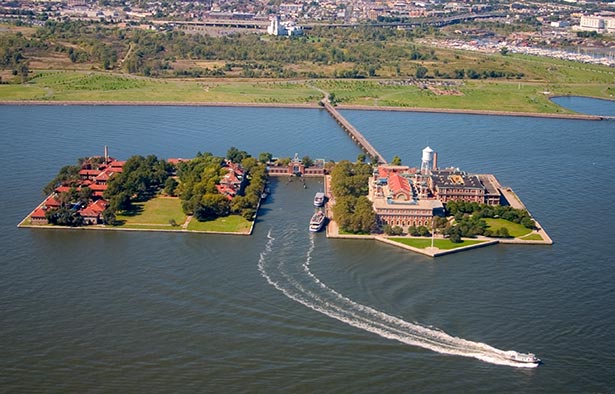 The Museum of Natural History
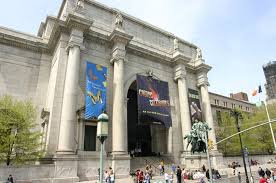 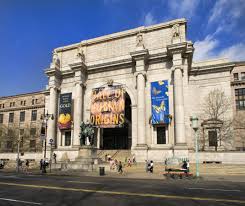 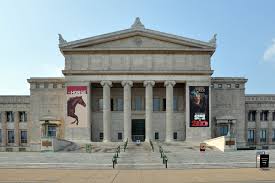 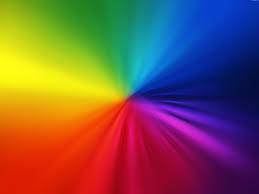 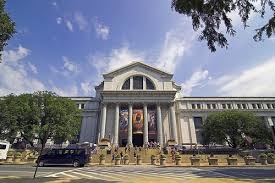 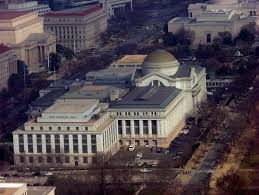 In the Museum of Nature History there are public tours

If you go on the website for The Museum of Natural History, they have a calendar, to tell the special events that are coming up.

There are some exhibits of stuffed animals that look real.

If someone is hungry there is a food court

Before you leave to go home there are shops that you can go to get a souvenir.
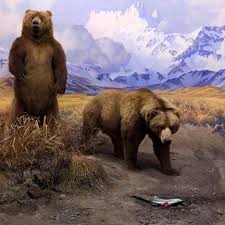 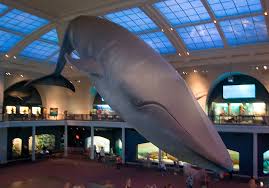 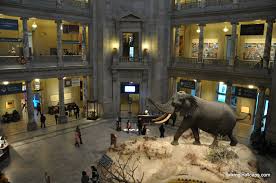 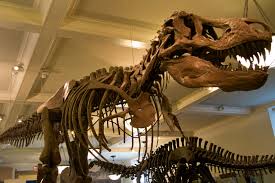 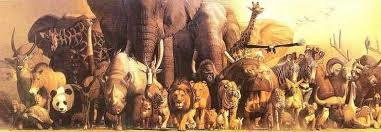 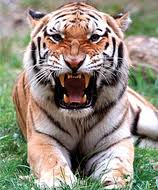 Bronx Zoo
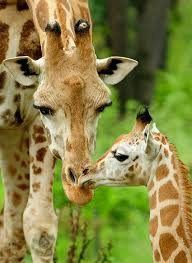 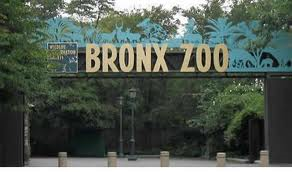 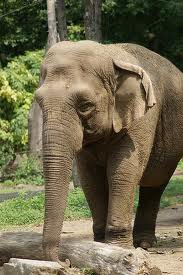 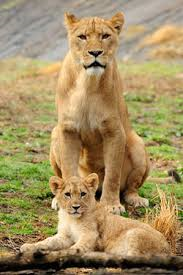 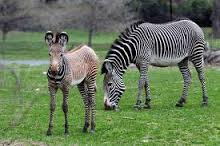 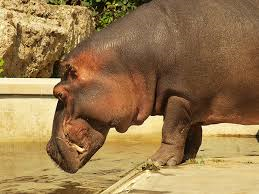 You can see animals in their natural habitat.
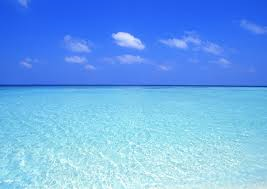 New York Aquarium
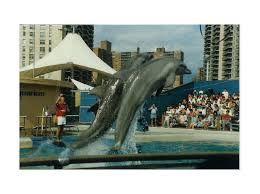 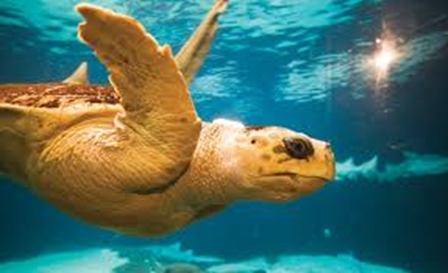 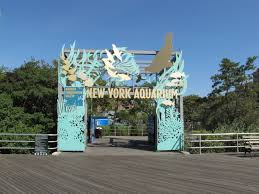 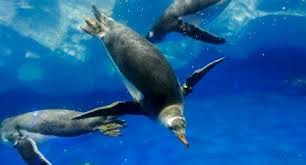 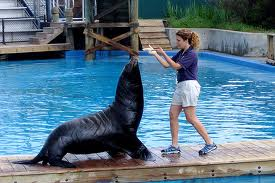 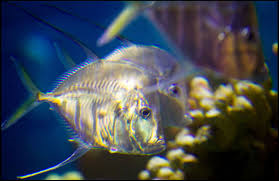 You can see the fish and see ocean life in their natural habitat.
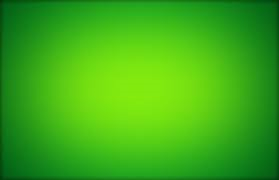 Central Park Zoo
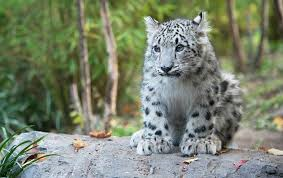 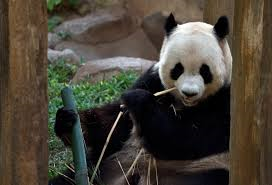 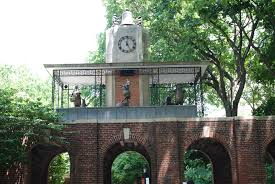 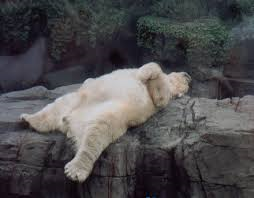 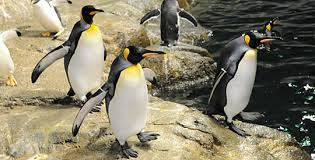 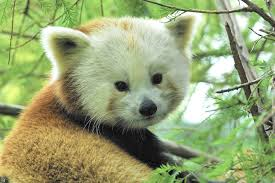 The zoo is a small zoo in the middle of a large park in the center of the city. You can see  animals up close.
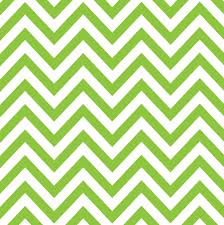 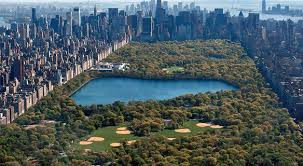 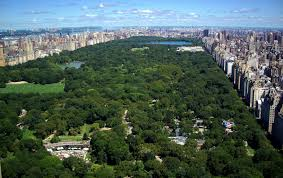 Central Park
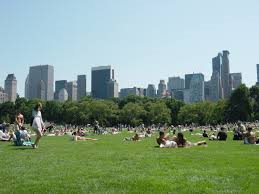 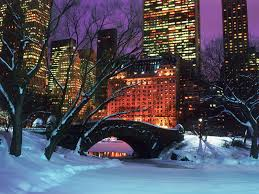 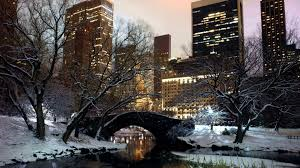 You can have a picnic in the park. There is a small lake with row boats. There is an ice skating rink. If you have a pet you can play in the park with them. There is even a carousel for children.
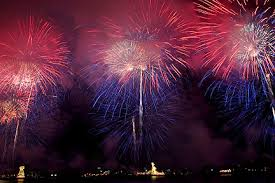 Macy's Fourth of July Fireworks
These are some of the pictures that were taken at the Macy’s Fourth of July Fireworks
Famous singers sing




There are fireworks with background music.
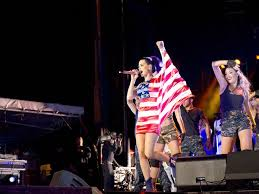 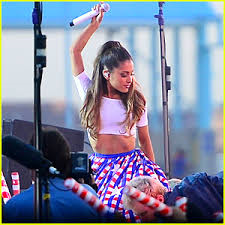 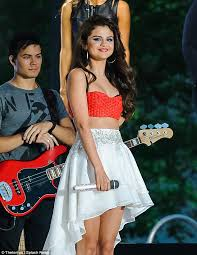 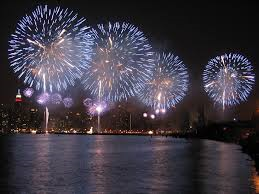 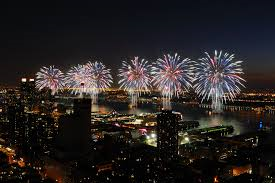 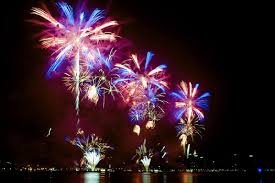 These are some of the pictures that were taken at the Macy’s Thanksgiving Parade
Macy’s Thanksgiving Parade
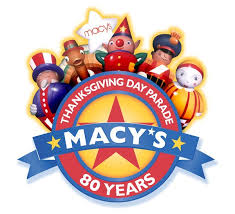 There  theater performers



There arecartoon balloons.



And famous singers singing.



Floats                                                            and     Bands
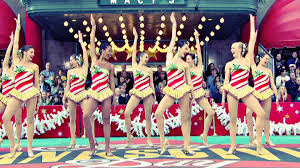 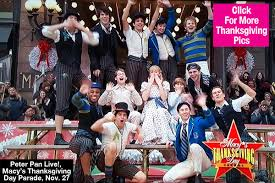 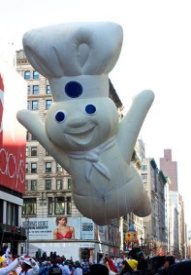 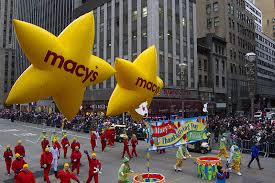 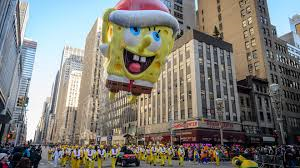 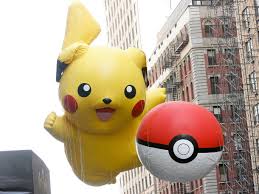 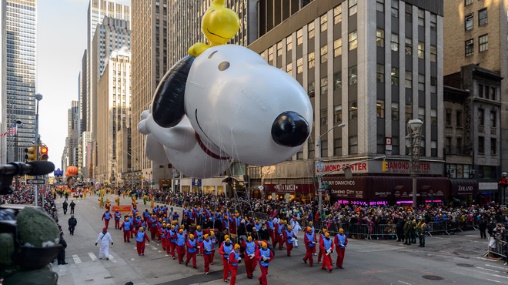 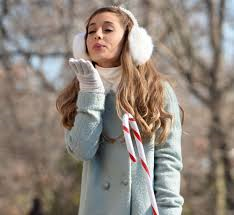 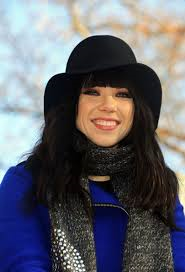 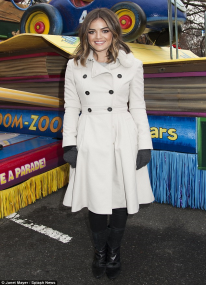 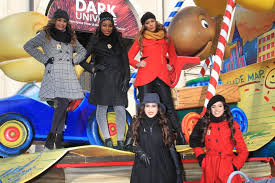 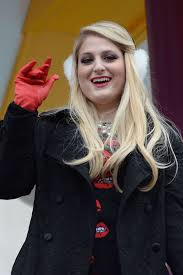 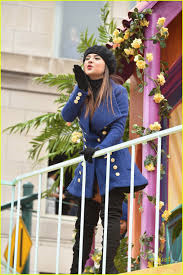 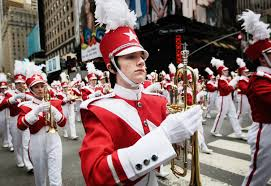 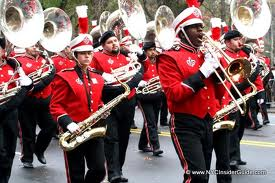 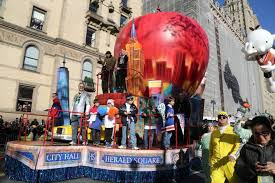 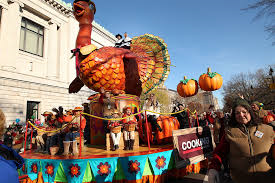 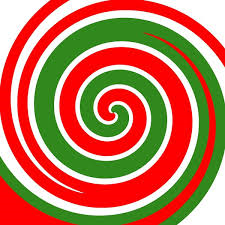 The Last Person at the end of the parade is…. Santa
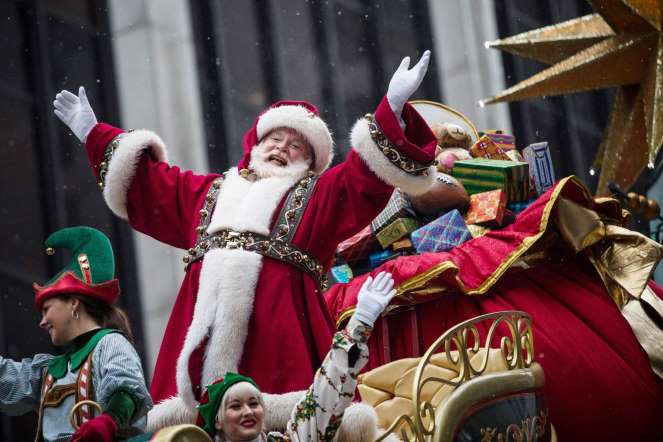 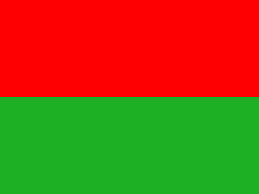 The Christmas Tree Lighting in Rockefeller Center
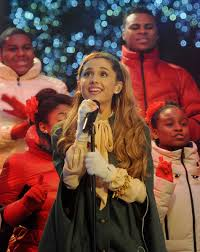 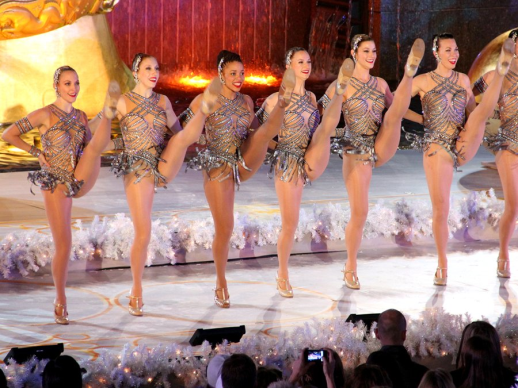 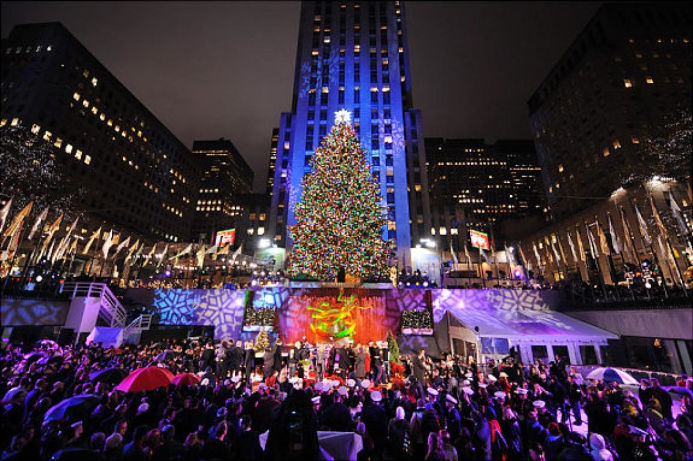 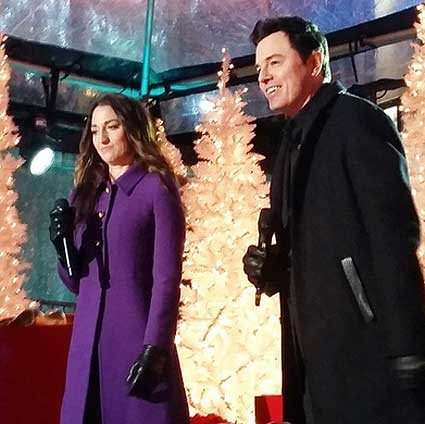 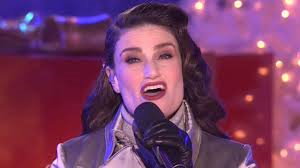 The tree lighting is always in the beginning of December
Famous singers sing Christmas songs and then they light up the tree.
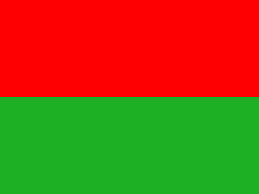 The Christmas Spectacular at Radio City Music Hsll
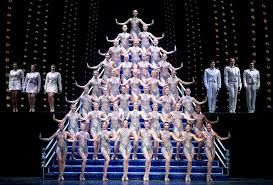 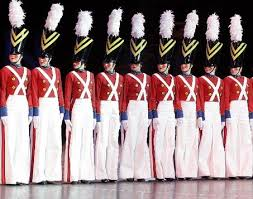 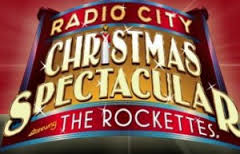 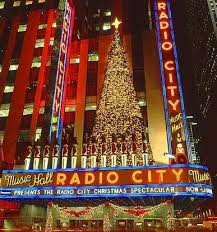 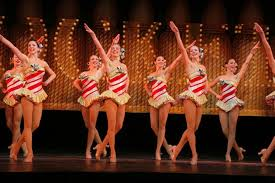 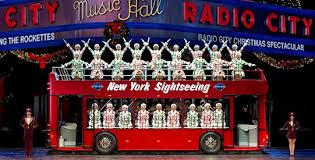 A holiday show where the Rockettes dance. The show has a scene from the Nutcracker, lots of dancing Santas, the birth of Jesus with real animals.
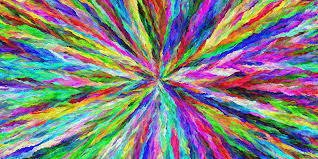 The Empire State Building on the holidays
On Valentines day               On St. Patrick’s day       On The 4th of July                   






             On Thanksgiving                                           Near Christmas
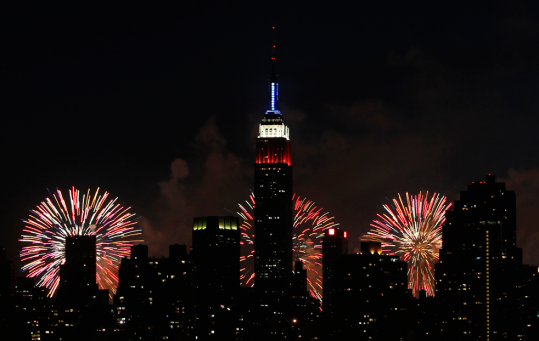 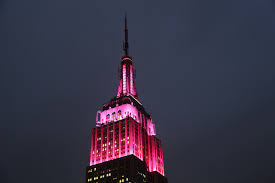 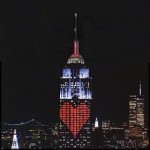 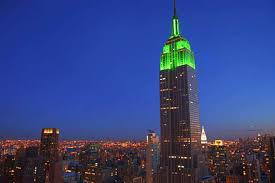 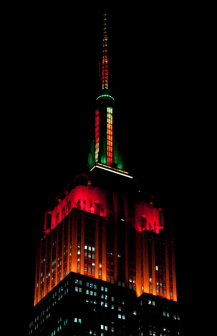 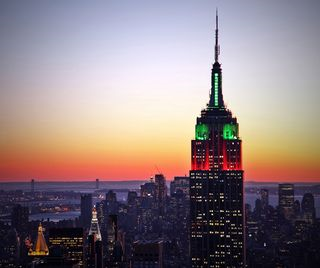 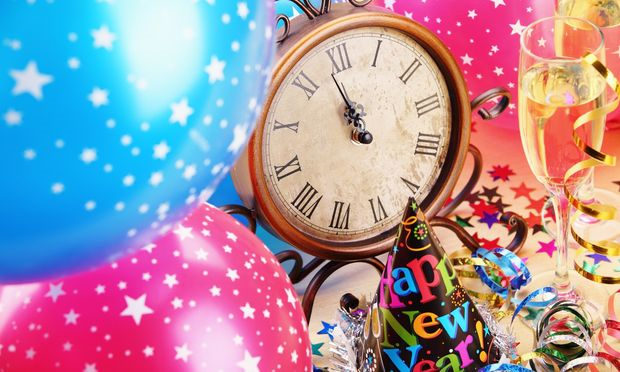 Times Square Ball Drop on New Years Eve
These are some of the pictures that were taken at the Times Square Ball Drop On New Years Eve
Famous singers sing




There is a countdown to the New Year







And then more famous singers sing
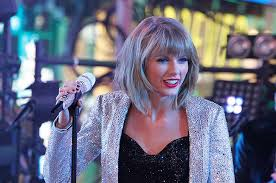 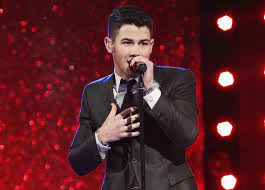 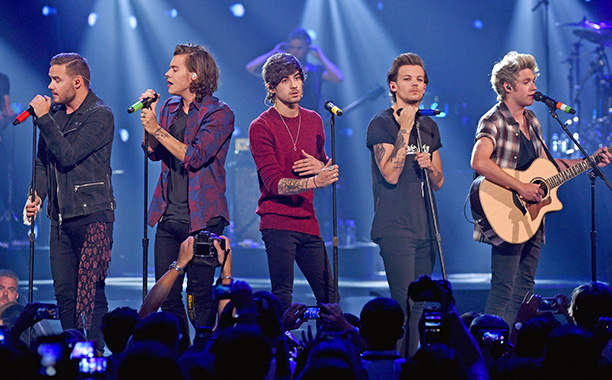 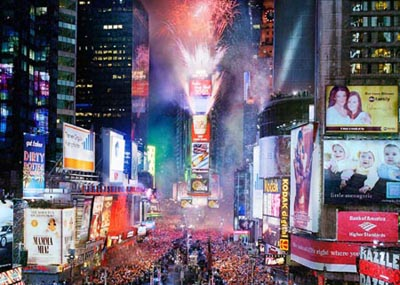 The End
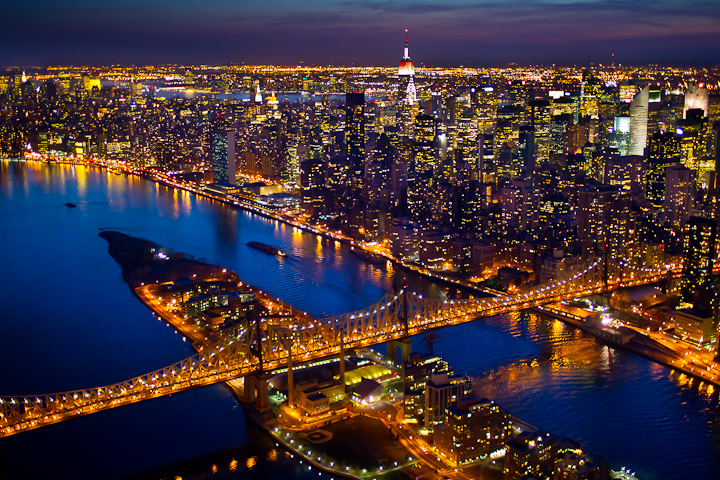 IT IS THE CITY THAT NEVER SLEEPS